ERASMUS UN CITAS APMAIŅAS STUDIJU IESPĒJAS LU SZF
Autors: Ārējo sakaru koordiantore Aleksandra Kjakste
E-pasts: aleksandra.kjakste@lu.lv
Tel.nr.: +371 67034712
Kur var atrast: Lauvas iela 4, 331. telpa vai Raiņa bulv.19, 125. telpa
KAS IR ERASMUS+ STUDIJAS?
“Erasmus+” ir ES programma, kas atbalsta izglītību, apmācības, jaunatnes un sporta jomu Eiropā;
Tās aptuvenais budžets ir 26,2 miljardi eiro. Salīdzinājumā ar iepriekšējo programmu (2014.–2020. g.) finansējums ir gandrīz divkāršojies.
2021.–2027. g. programma ir īpaši orientēta uz sociālo iekļautību, zaļo un digitālo pārkārtošanos, jauniešu dalības veicināšanu demokrātijā.
Tā atbalsta prioritātes un darbības, kas noteiktas Eiropas izglītības telpā, Digitālās izglītības rīcības plānā un Prasmju programmā Eiropai. Šī programma arī
atbalsta Eiropas sociālo tiesību pīlāru,
īsteno ES jaunatnes stratēģiju 2019.–2027. gadam,
veido Eiropas dimensiju sportā.
[Eiropas Komisija, 2023]
2
KAS VAR PIETEIKTIES UN KĀDI IR PIETEIKŠANĀS KRITĒRIJI?
Pieteikties var jebkurš LU SZF students, kas ir sekmīgi pabeidzis 1. studiju gadu (t.i. braukt apmaiņā Jūs varat sākot ar 2. studiju kursu).
Papildus kritēriji: 
pretendēt var gan BSP, gan MSP līmeņa studenti;
pretendēt var tikai uz tām augstskolām ar kurām ir noslēgti sadarbības līgumi (Sk. mājaslapā – Studijas – Studijas ārzemēs – Sadarbības augstskolas)
Studijas mobilitāte nenotiek studiju programmas apguves pēdējā semestrī. (studiju mobilitātei ir jānoslēdzas studiju pēdējā semestra pirmajā mēnesī)
Tu esi sekmīgs. Sekmes: vidējā svērtā atzīme A daļā ir ne zemāka par 7 ballēm.
Tavas valodas zināšanas nav šķērslis ne mācībām, ne saziņai.
3
KUR VAR DOTIES?
LU SZF ir noslēgti vairāk nekā 136 sadarbības līgumi ar dažādām Eiropas Universitātēm;
Vairāk sk.te:
https://www.szf.lu.lv/studijas/studijas-arzemes/
LU ir noslēgti vairāk nekā 1000 divpusējie sadarbības līgumi ar dažādām Universitātēm visā pasaulē (Japānā, Dienvidkorejā, Taivānā, ASV u.c.);
Vairāk sk.te: https://www.lu.lv/sadarbiba/starptautiska-sadarbiba/ 
LU ir FORTHEM alianses dalībnieks;
Vairāk sk.te:
 https://www.forthem-alliance.eu/
4
KAD VAR PIETEIKTIES?
Kā rīkoties?  
Nenokavē izsludināto konkursu! Apmaiņas studiju konkursi (izņemto īstermiņa mobilitātes) tiek izsludināti divas reizes gadā, pieteikšanās norisinās PIRMS apmaiņas studijām;
Izvēlies augstskolu, izpēti piedāvātos studiju kursus!
Pārliecinies par pieņemošās augstskolas studiju valodu!
Aizpildi anketu!
Gaidi rezultātus!
Kas notiek pēc pieteikšanās?
Iesniegtie dokumenti tiks izskatīti komisijas sēdē;
Rezultāti tiks paziņoti, katram pretendentam e-pastos;
5
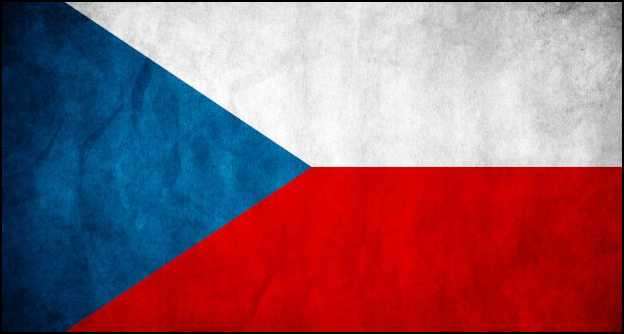 KUR ŠOBRĪD IR MŪSU STUDENTI?
2023./2024.ak.g. Rudens semestrī LU SZF studenti dosies uz Austriju, Čehiju, Somiju, Horvātiju, Norvēģiju, Igauniju un Vāciju;

FORTHEM (īstermiņa mobilitāte) ietvaros 3 studenti dosies uz Rumāniju. Piedāvājums tiek aktualizēts regulāri (pieteikumi tiek saņemti uz e-pastiem).
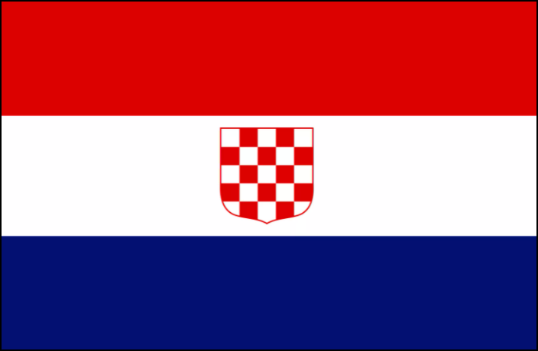 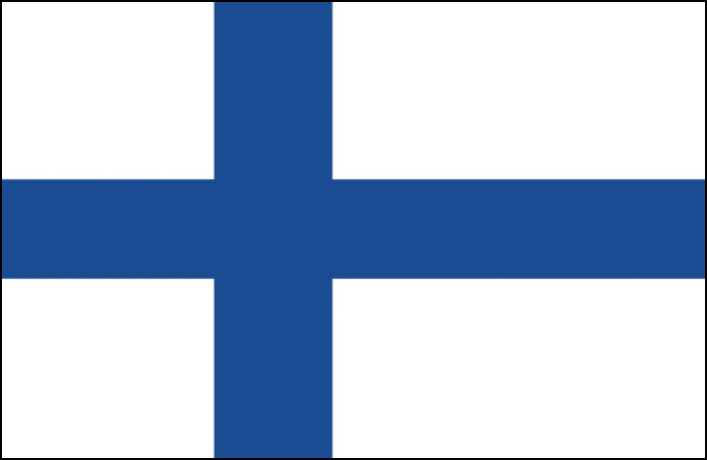 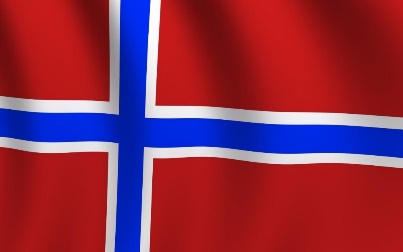 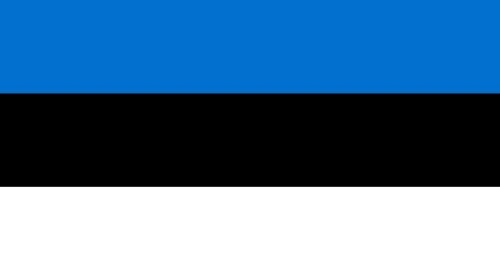 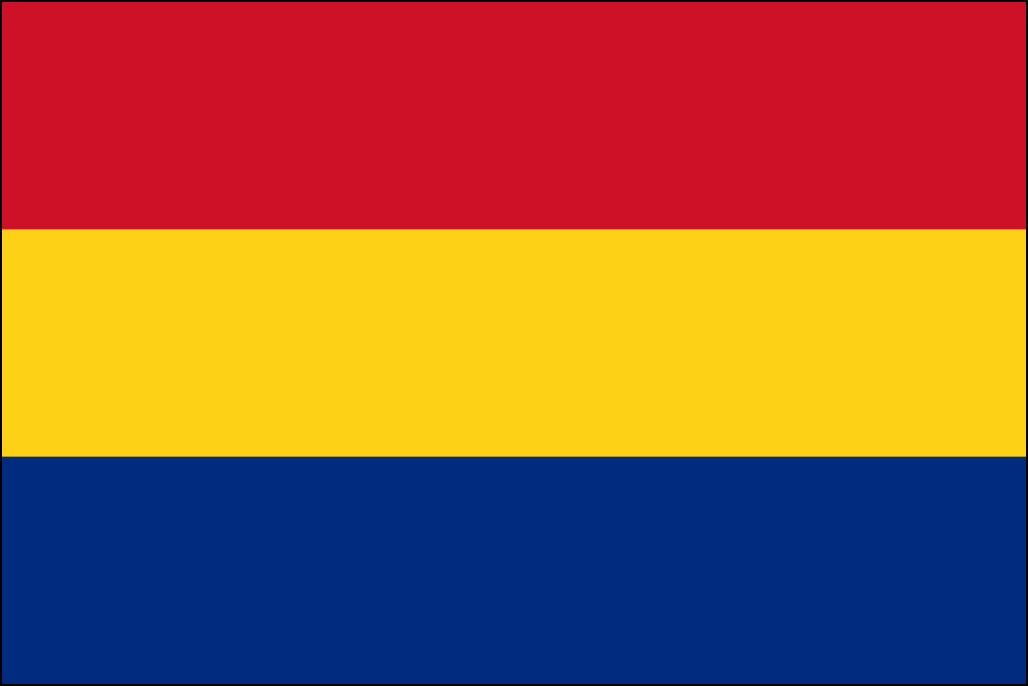 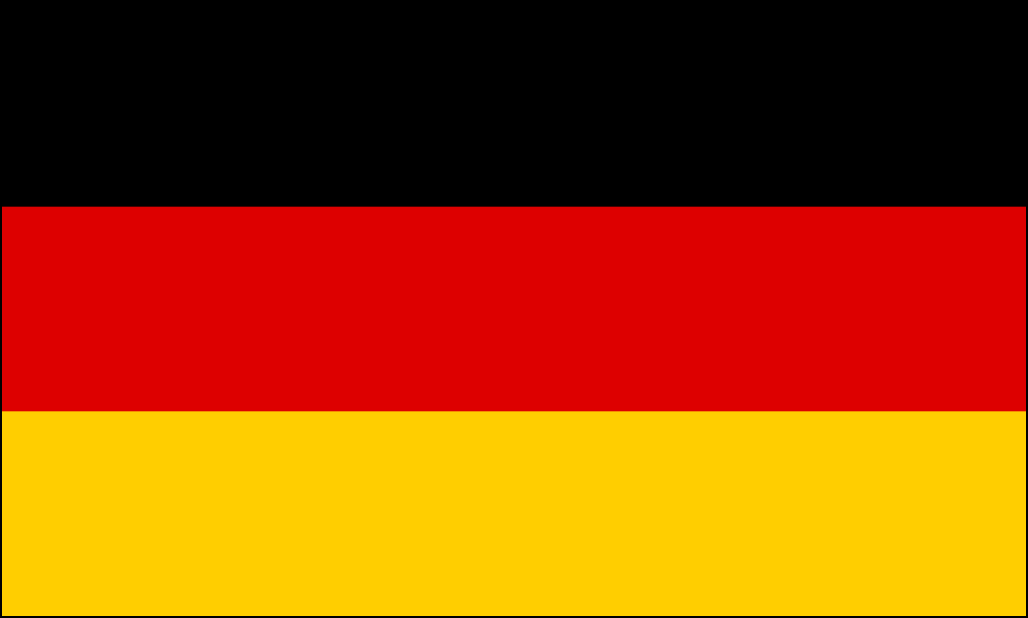 6
Paldies par uzmanību!